ФГОС  – 2022
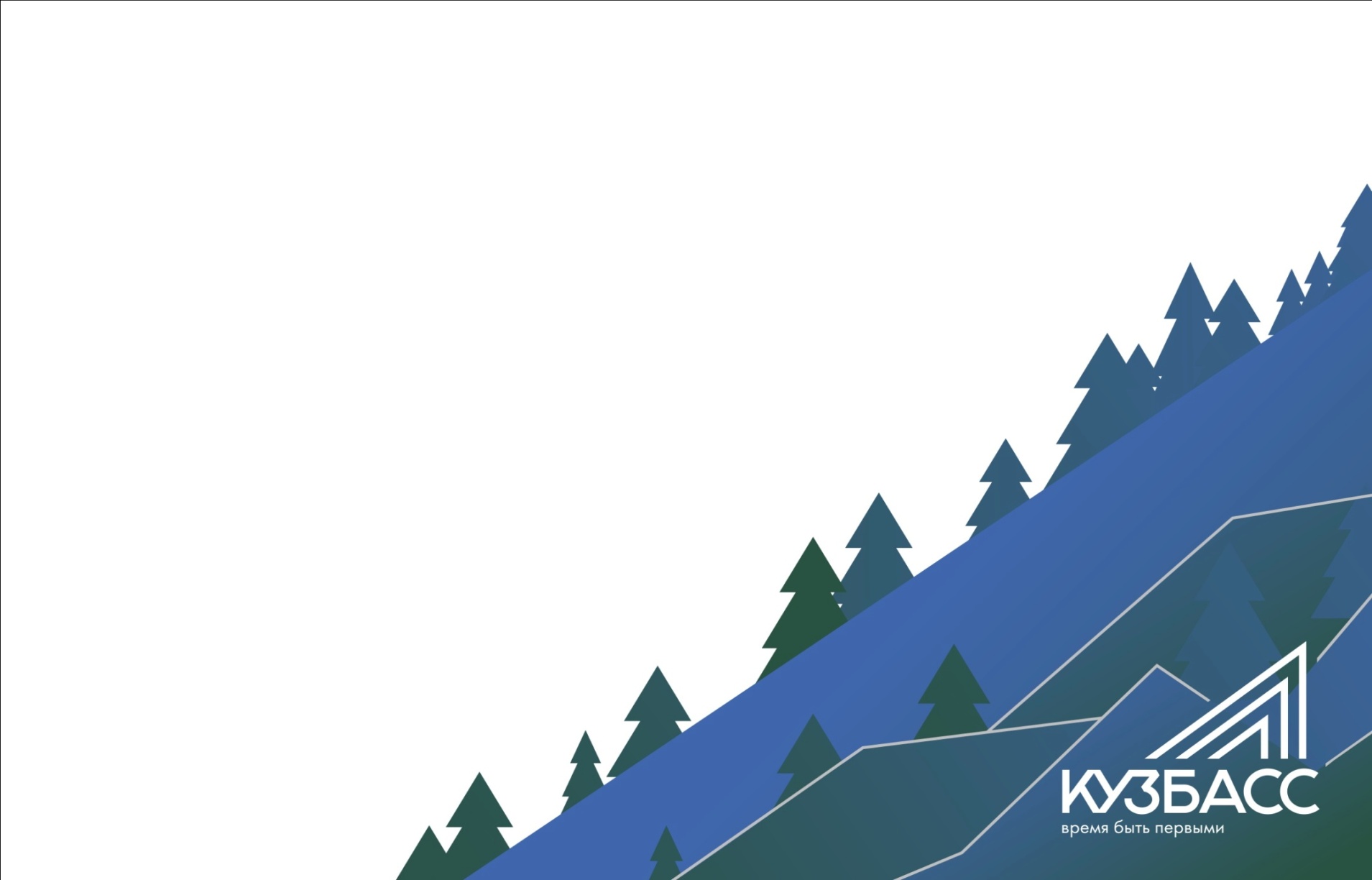 Демина О.В., зам. директора по УВР МБОУ «СОШ № 72»
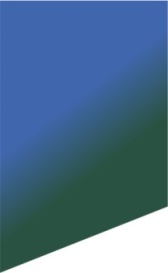 Что такое ФГОС?
ФГОС 
это федеральные государственные стандарты, представляющие собой совокупность требований к  программе образования
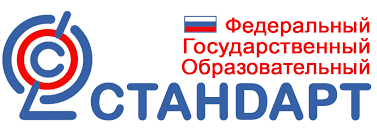 Какие бывают ФГОС?
ФГОС начального общего образования (1-4 классы),
ФГОС основного общего образования (5-9 классы),
ФГОС среднего образования (10-11 классы), 
ФГОС образования обучающихся с ограниченными возможностями здоровья (ОВЗ).
ОСНОВНАЯ ЗАДАЧА 

единство образовательного пространства РФ, в том числе единство учебной и воспитательной деятельности , реализуемой совместно с семьей и иными институтами воспитания, с целью реализации равных возможностей получения качественного основного общего образования
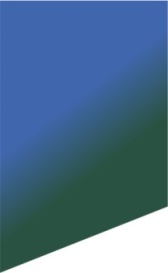 Нормативная база
Приказ Министерства просвещения РФ 
от 31 мая 2021 г. № 286
 «Об утверждении федерального государственного образовательного стандарта начального общего образования»
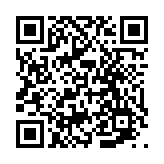 Приказ Министерства просвещения РФ 
от 31 мая 2021 г. № 287 
«Об утверждении федерального государственного образовательного стандарта основного общего образования»
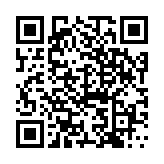 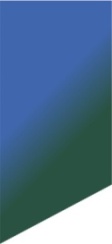 ОБЪЕМ АУДИТОРНОЙ РАБОТЫ ОБУЧАЮЩИХСЯ
Учебный план обеспечивает реализацию требований ФГОС, определяет учебную нагрузку в соответствии с требованиями к организации образовательной деятельности к учебной нагрузке при 5-дневной (или 6-дневной) учебной неделе, предусмотренными Гигиеническими нормативами и Санитарно-эпидемиологическими требованиями, перечень учебных предметов, учебных курсов, учебных модулей.
В новых стандартах произошли изменения в части снижения/увеличения общего объема аудиторной работы обучающихся
!
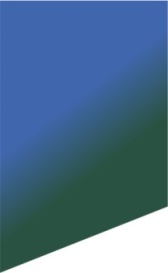 Обновленные ФГОС обеспечивают
Преемственность образовательных программ НОО, ООО, СОО
Вариативность содержания
Государственные гарантии качественного образования
Формирование гражданской идентичности
Освоение базовых навыков
Разумное использование цифровых технологий
Единство учебной и воспитательной деятельности
Взаимодействие ОО с семьей, общественными организациями
Применение обучающимися технологий коллективной работы
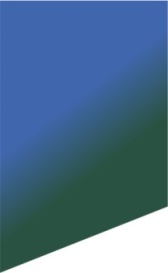 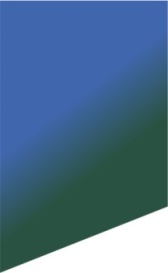 Единство требований реализуется на основе
системно-деятельностного подхода
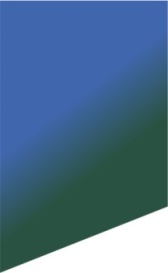 ФГОС устанавливает требования к достижению  познавательных, коммуникативных, регулятивных УУД, метапредметных результатов
ФГОС устанавливает требования к достижению ключевых понятий личностных результатов
Финансовая грамотностьФункциональная грамотностьЭкологическая грамотностьПроектная и исследовательская деятельность
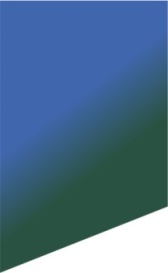 Особая роль ВУД
Учебные курсы ВУД включаются в учебный план (часть, формируемая участниками образовательных отношений)
Программы реализуются через организацию образовательной деятельности (урочной и внеурочной): «… с учетом выбора участниками образовательных отношений учебных курсов ВУД…»
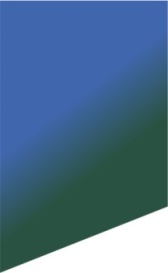 Результаты освоения программы образования (в том числе ВУД) подлежат оцениванию с учетом специфики и особенностей предмета оценивания
Соответствие деятельности ОО требованиям ФГОС в части содержания образования  определяется результатами ГИА
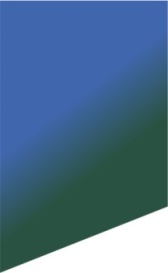 Система оценкивключает
Отражает результаты и критерии оценки
Обеспечивает комплексный подход (оценка  предметных и метапредметных результатов)
Предусматривает оценку разных форм обучения (проектных, творческих, исследовательских работ, испытаний, пр.)
Предусматривает оценку динамики учебных достижений обучающихся
Обеспечивает получение объективной информации о качестве подготовки учащегося
Промежуточную аттестацию

Оценку проектной деятельности
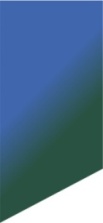 ПОЛУЧЕНИЕ ИНФОРМАЦИИ НА САЙТЕ «ЕДИНОЕ СОДЕРЖАНИЕ ОБЩЕГО ОБРАЗОВАНИЯ» https://edsoo.ru/
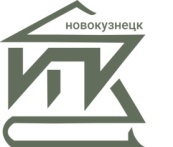 Найти рабочие программы по предметам 
можно по ссылке
https://edsoo.ru/Primernie_rabochie_progra.htm
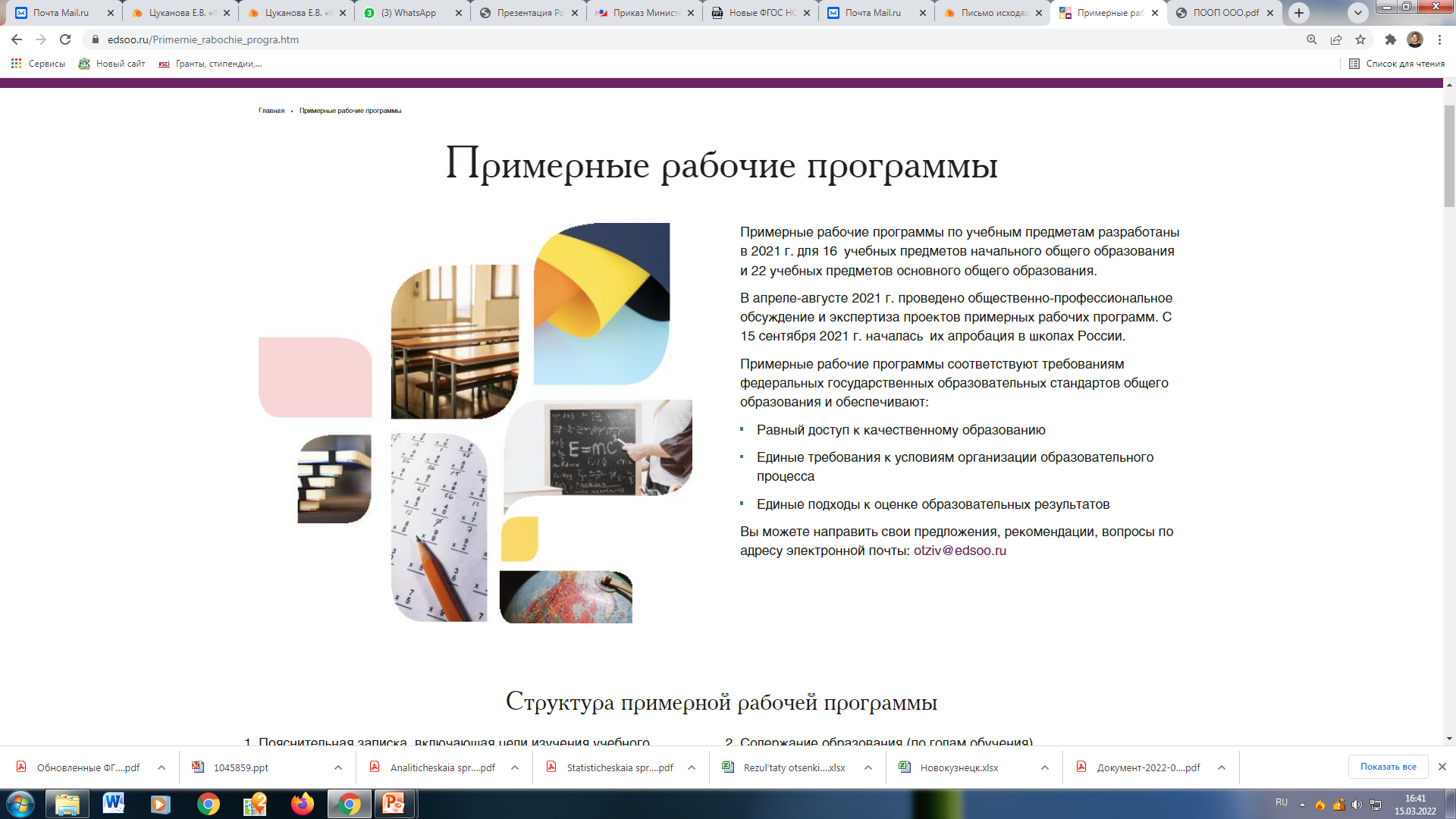